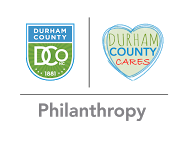 2015 Durham County Cares Campaign
Recipient Organization Presentations
Thursday, September 17, 2015
2015 Durham County Cares Recipient Organizations
Toxic Free NC
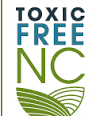 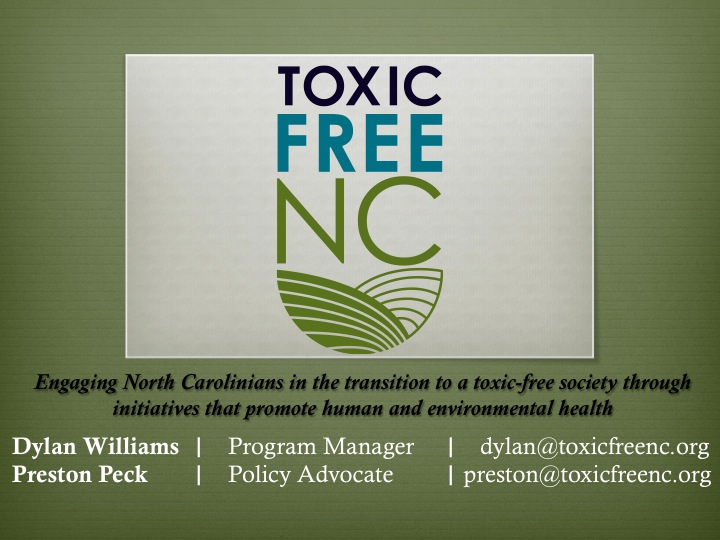 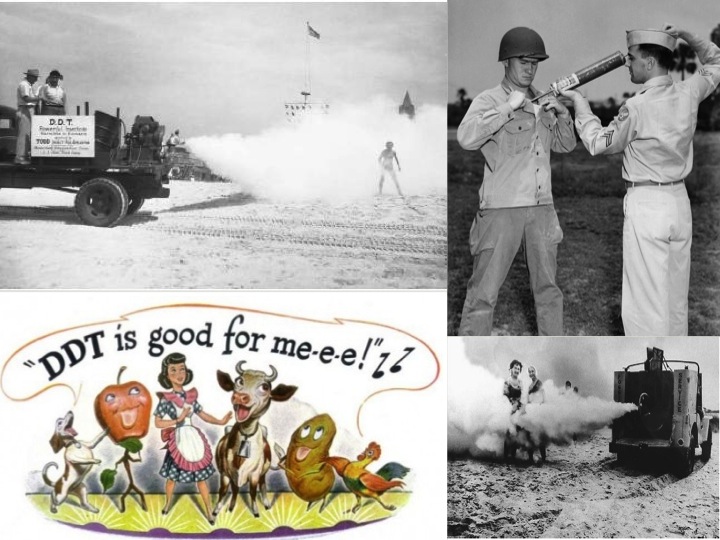 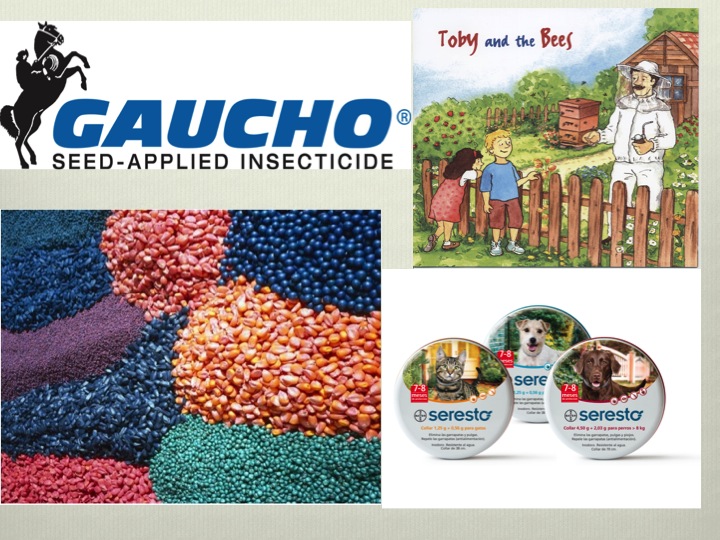 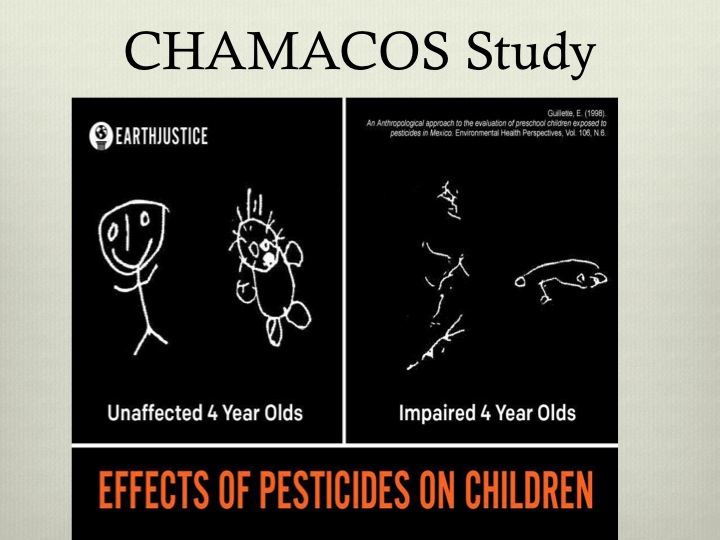 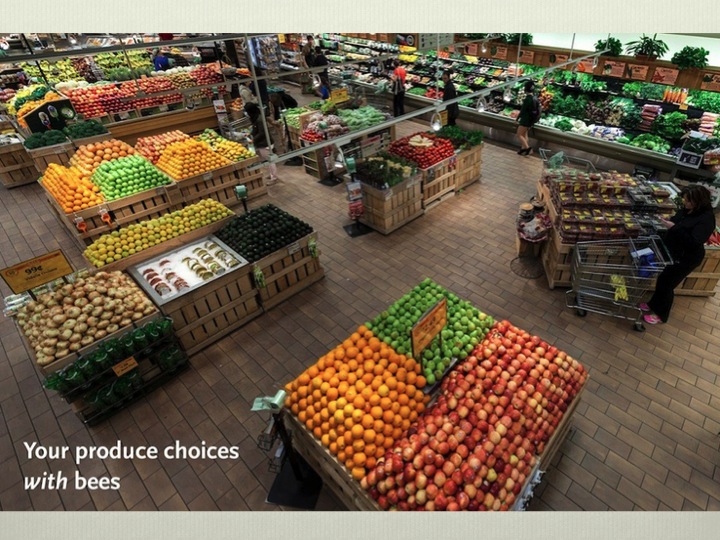 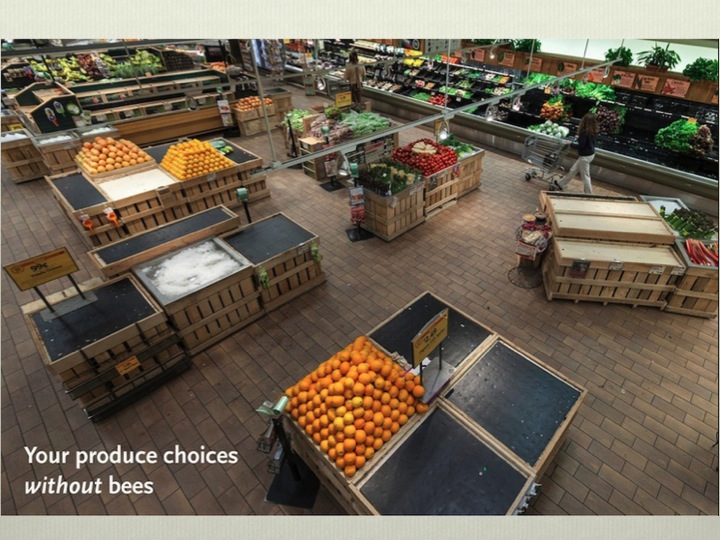 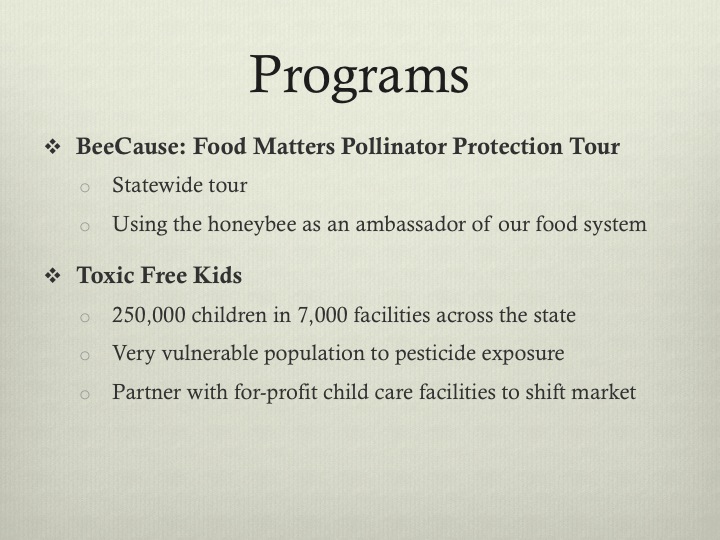 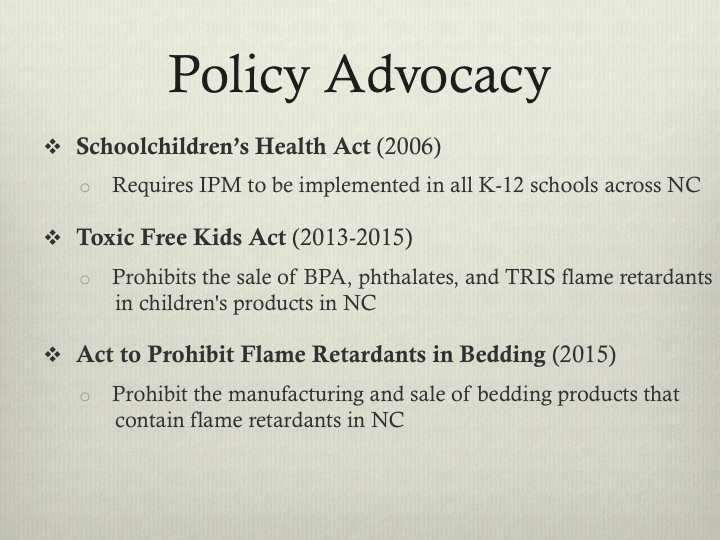 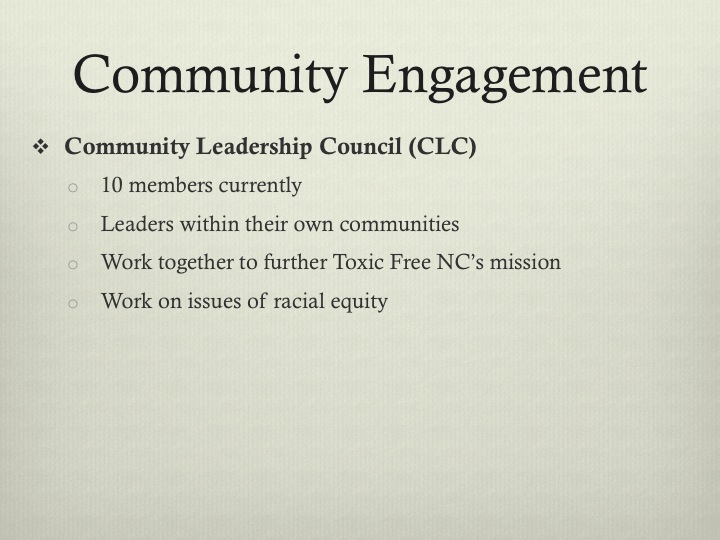 CLICK HERE
TO DONATE NOW